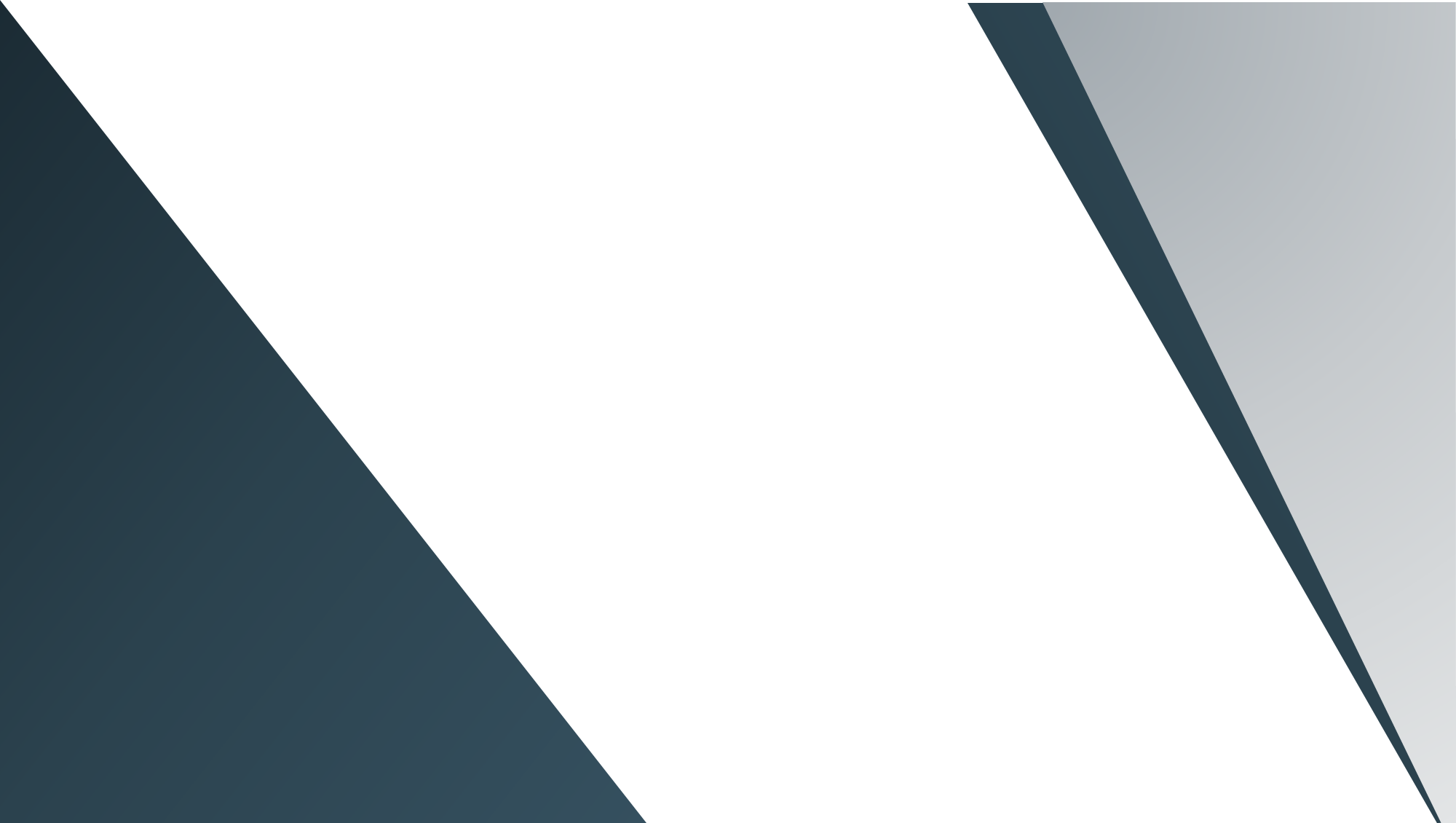 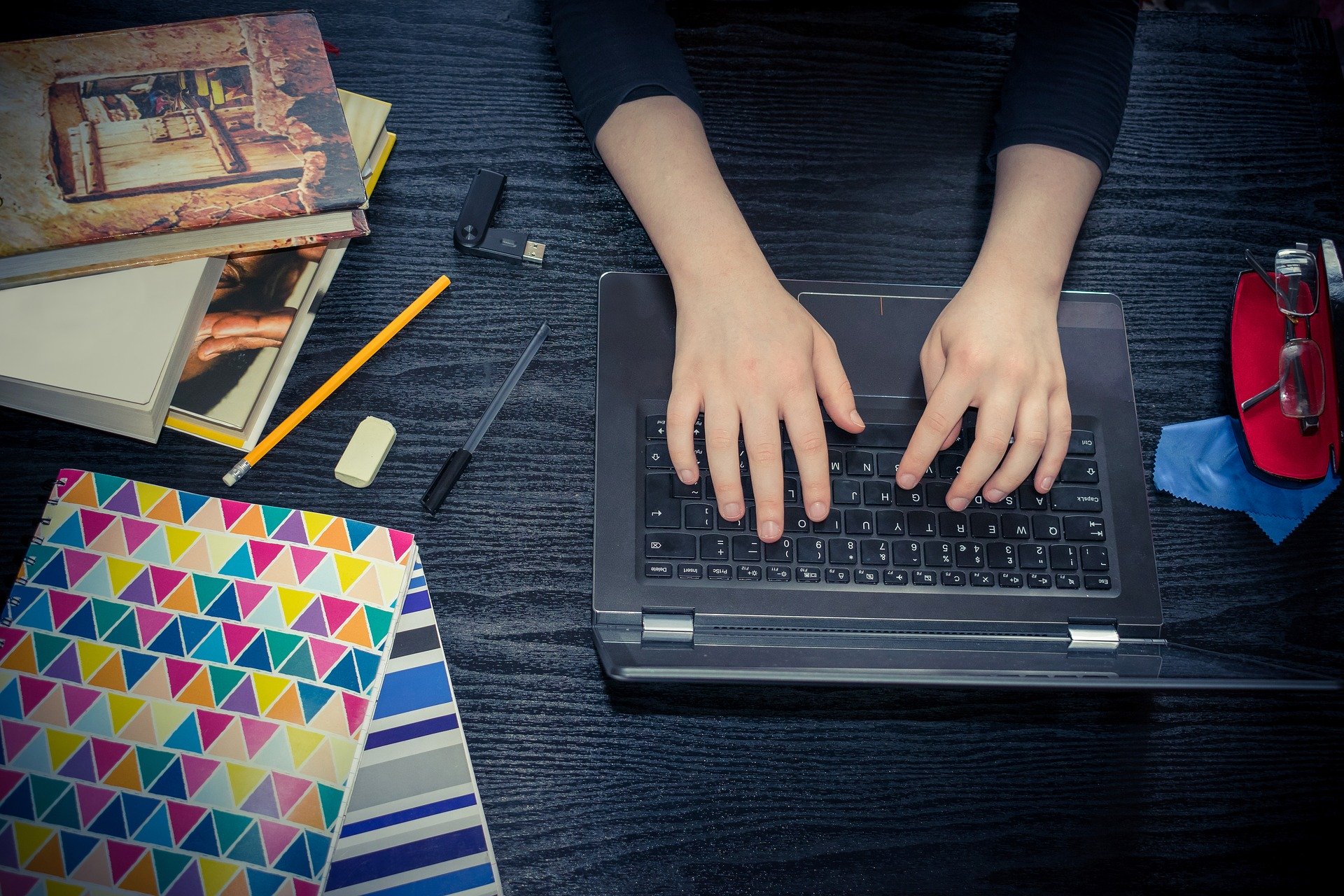 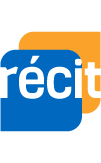 Service national
DOMAINE DE LA MATHÉMATIQUE,
DE LA SCIENCE ET TECHNOLOGIE
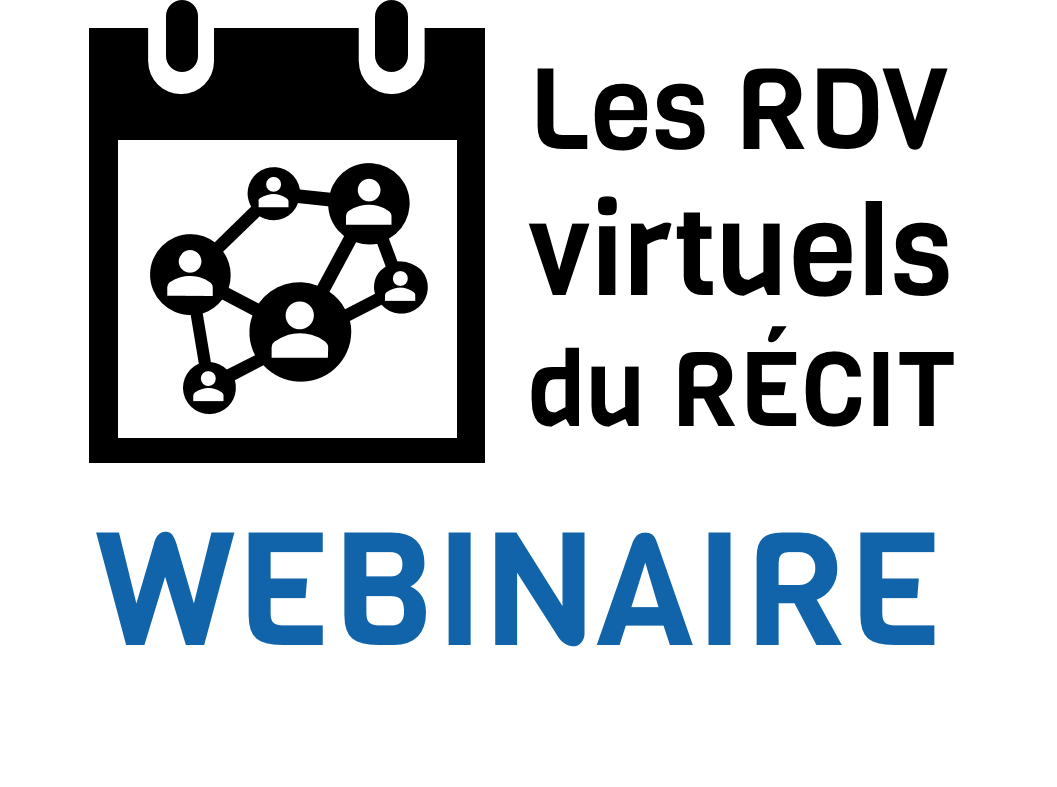 Scratch: dessin géométrique
17 septembre 2020
13h30 à 14h30
Pour plus de détails : campus.recit.qc.ca
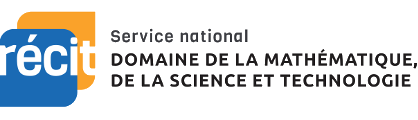 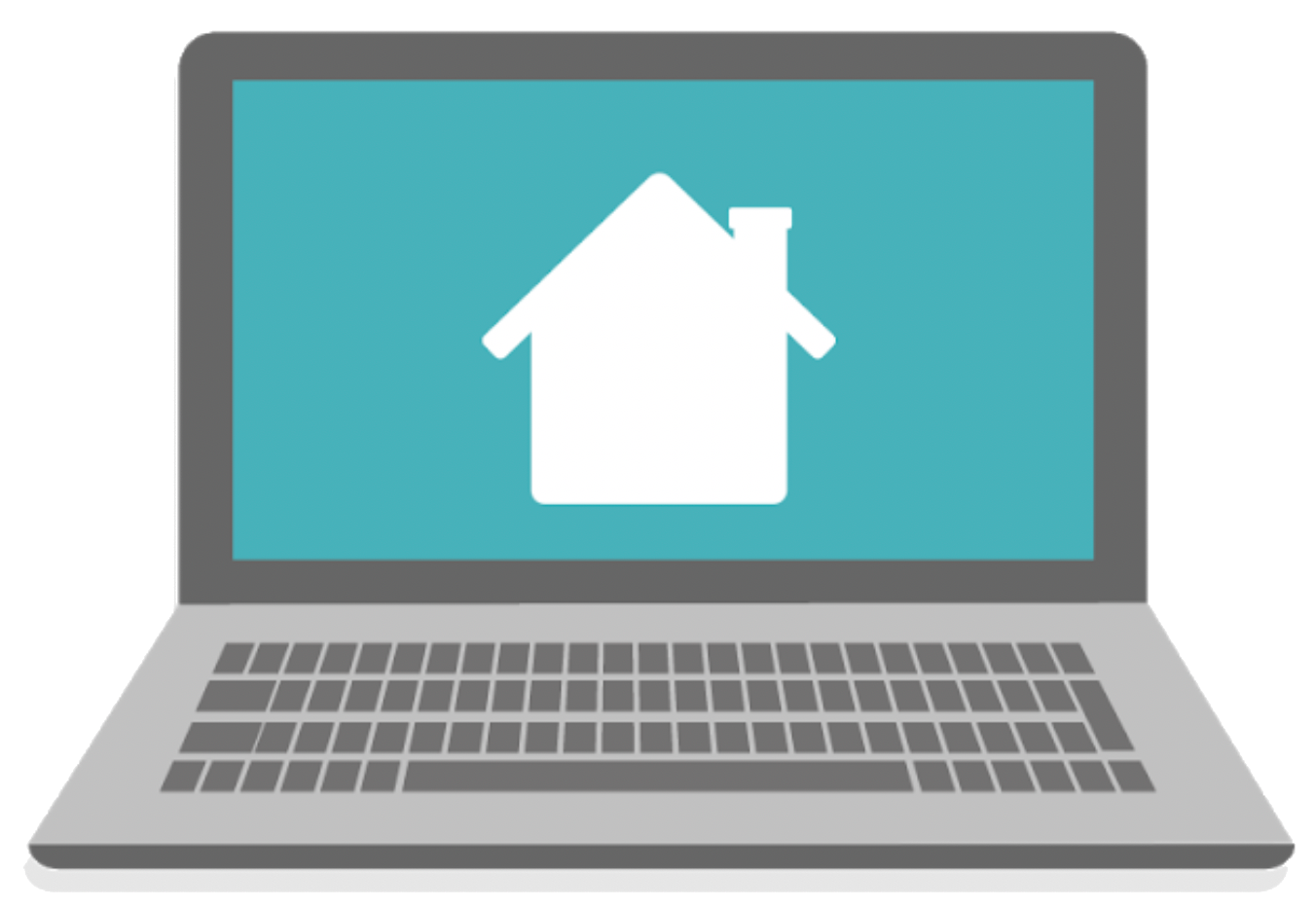 Stéphanie Rioux
stephanie.rioux@recitmst.qc.ca
Lien vers la présentation : bit.ly/scratch17092020
Pour plus de détails : recitmst.qc.ca
‹#›
Plan de la rencontre
Pour mieux vous connaître…
Pourquoi la programmation? Pourquoi Scratch?
Le dessin géométrique de base
Pour aller un peu plus loin
Partage de ressources
‹#›
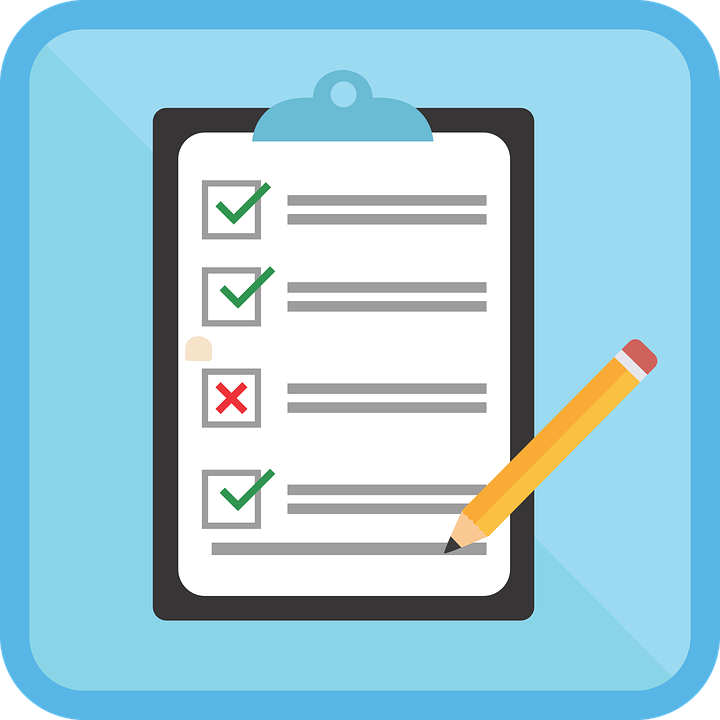 Qui êtes-vous?
Nom, rôle, CSS
(clavardage)
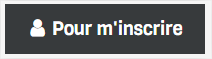 http://recit.org/ul/qjn
‹#›
[Speaker Notes: Capture d’écran pour la liste pour la liste de participants

Lien vers le cours RV virtuels du RÉCIT MST : http://recit.org/ul/qjn ou https://campus.recit.qc.ca/course/view.php?id=284]
Votre rapport au numérique ?
‹#›
Et qu’en est-il de Scratch ?
‹#›
Pourquoi la programmation? Pourquoi Scratch?
Engagement, motivation, faire des maths autrement;
PFEQ, arithmétique, géométrie, algèbre, probabilités, statistiques, maths financières;
Pensée algébrique, pensée informatique, pensée algorithmique;
Plan d’action numérique (PAN) (mesure 02);
Cadre de référence de la compétence numérique (dimension 2);
Nouveau document du MEQ .
‹#›
Référentiel d’intervention en mathématique
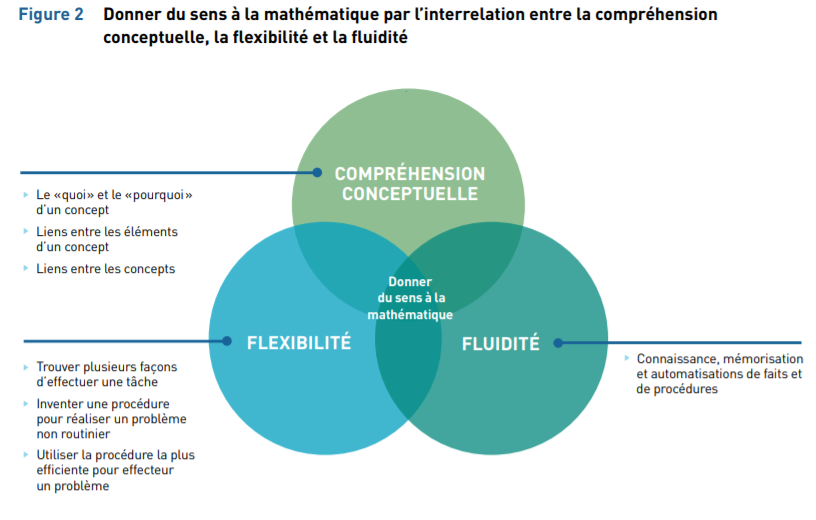 MEES - Février 2020
Le dessin géométrique
Carré - Tutoriel
Triangle équilatéral - Tutoriel
Dessiner des quadrilatères 
Étoile - Tutoriel
Étoile x10
Projet créatif: les 3 fleurs 
Tuto1 - Tuto2 - Tuto3
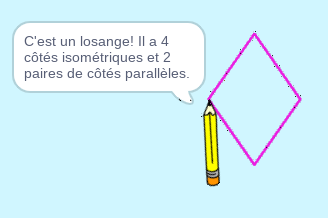 [Speaker Notes: Carré : https://scratch.mit.edu/projects/357315992/editor/

Triangle équilatéral : https://scratch.mit.edu/projects/357316433/editor/

Dessiner des quadrilatères : https://scratch.mit.edu/projects/154511043/editor

Étoile : https://scratch.mit.edu/projects/277691507/editor

Étoile x10: https://scratch.mit.edu/projects/277691668/editor

Projet créatif: les 3 fleurs: https://scratch.mit.edu/projects/293334767/editor/]
Le dessin géométrique
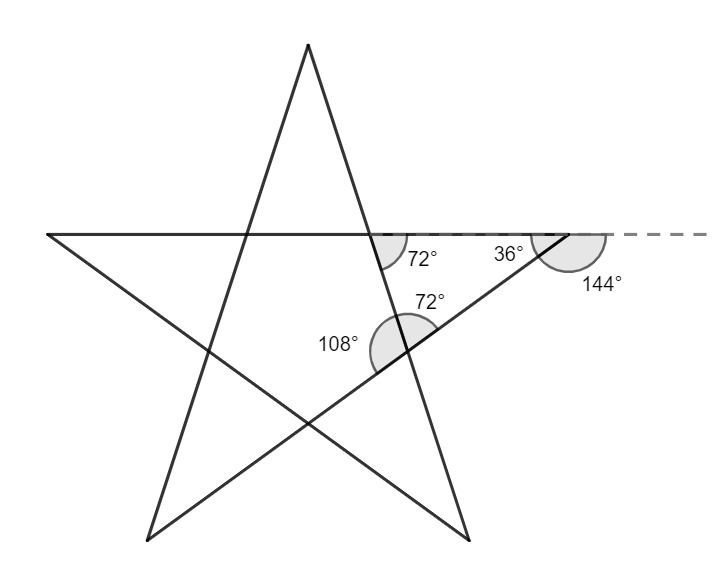 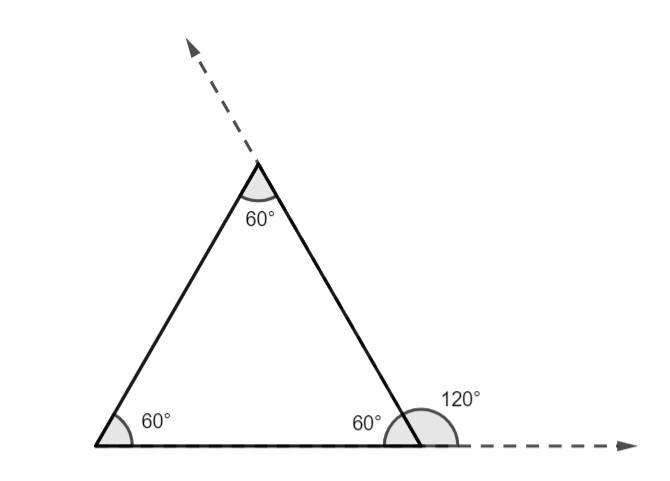 [Speaker Notes: Carré : https://scratch.mit.edu/projects/357315992/editor/

Triangle équilatéral : https://scratch.mit.edu/projects/357316433/editor/

Dessiner des quadrilatères : https://scratch.mit.edu/projects/154511043/editor

Étoile : https://scratch.mit.edu/projects/277691507/editor

Étoile x10: https://scratch.mit.edu/projects/277691668/editor

Projet créatif: les 3 fleurs: https://scratch.mit.edu/projects/293334767/editor/]
Avec variables, incrémentation et opérateurs mathématiques
Lien
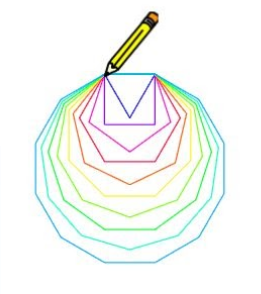 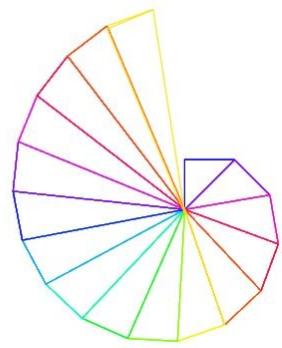 Lien
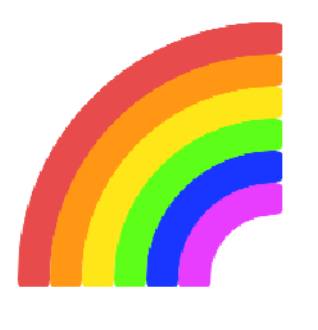 Lien
Lien
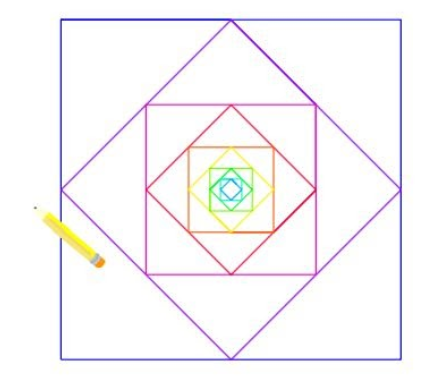 ‹#›
Idée Scratch en classe ou à distance
Lien vers l’activité
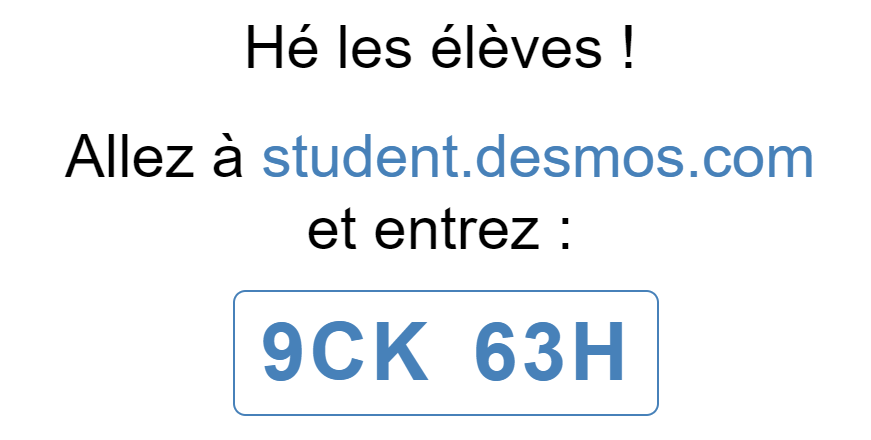 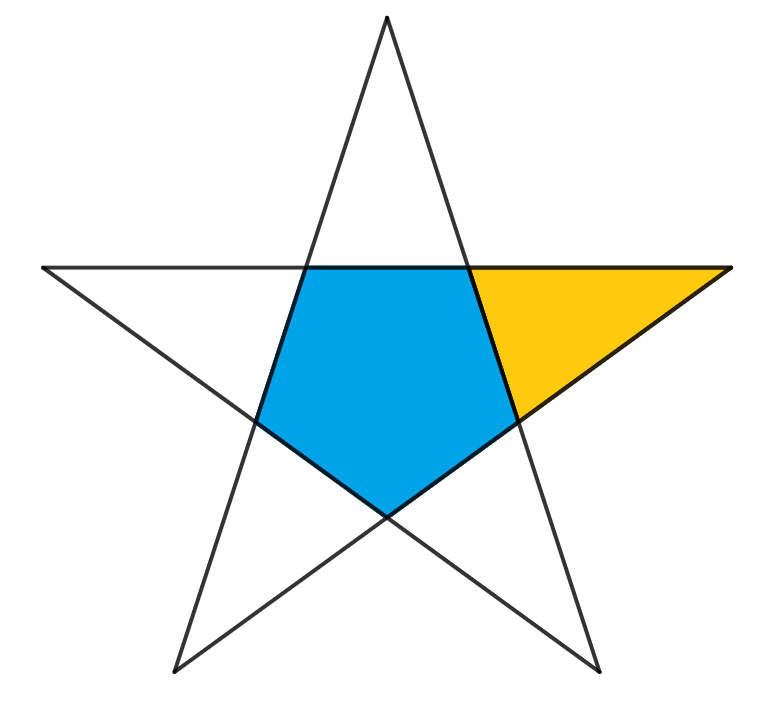 [Speaker Notes: https://student.desmos.com/
CODE: 9CK63H
Lien vers l’activité: https://teacher.desmos.com/activitybuilder/custom/5ebc069d3e5e5e0c774115e0]
Partage de ressources
Autoformation Premiers pas avec Scratch en mathématique
Autoformation Plus loin avec Scratch en mathématique 
Autoformation Premiers pas avec Scratch pour tous 
Padlet d’idées
Leçons de programmation
Tutoriels Scratch en math, tutoriel Scratch pour tous du RÉCIT MST
Webinaire à venir sur la généralisation de calculs avec Scratch 
 	(30 septembre à 13h30)
‹#›
[Speaker Notes: Autoformation Premiers pas avec Scratch en mathématique : https://campus.recit.qc.ca/math%c3%a9matique-science-et-technologie/scratchmathematique1

Autoformation Premiers pas avec Scratch pour tous : https://campus.recit.qc.ca/math%c3%a9matique-science-et-technologie/scratchpremierspas

Padlet d’idées:https://padlet.com/rioux_stephanie/scratch

Leçons de programmation: https://docs.google.com/spreadsheets/d/1hWJM3_F-5miQ7z5ioTb7M4mGA_XJKdYkcP4EPwlgk9c/edit#gid=0

Tutoriels Scratch en math: https://www.youtube.com/playlist?list=PLbE85KlaADWnn-vHutGey_JJEAwpkFsGE

tutoriel Scratch pour tous : https://www.youtube.com/playlist?list=PLbE85KlaADWkJr8wLE12PM8iKgS9tpFDt

equipe@recitmst.qc.ca
Différenciation: https://docs.google.com/presentation/d/1uT3__XHDs62l-N2Ic7ku1wJZReJxhCzPkK7_MdwBpCw/edit?usp=sharing

Cadre de référence de la compétence numérique: http://www.education.gouv.qc.ca/fileadmin/site_web/documents/ministere/Cadre-reference-competence-num.pdf

Plan d’action numérique (PAN): http://www.education.gouv.qc.ca/references/tx-solrtyperecherchepublicationtx-solrpublicationnouveaute/resultats-de-la-recherche/detail/article/plan-daction-numerique-en-education-et-en-enseignement-superieur/]
Obtenez votre 
badge de participation
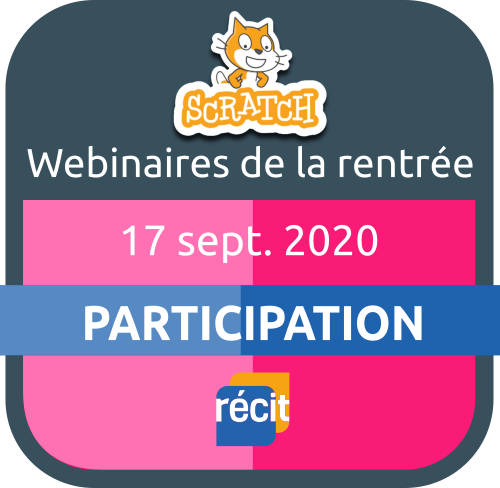 Suivre les instructions dans la section
 
Badge de participation
‹#›
[Speaker Notes: Lien pour obtenir le badge de participation : https://campus.recit.qc.ca/enrol/index.php?id=284]
Formulaire de rétroaction
MERCI!
Formulaire à compléter
[Speaker Notes: Lien du formulaire de rétroaction : https://campus.recit.qc.ca/mod/feedback/view.php?id=7952]
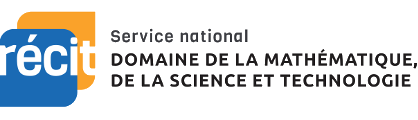 MERCI !
Questions?
stephanie.rioux@recitmst.qc.ca
equipe@recitmst.qc.ca 
Page Facebook
Twitter
Chaîne Youtube
Ces formations du RÉCIT sont mises à disposition, sauf exception, selon les termes de la licence Licence Creative Commons Attribution - Pas d’Utilisation Commerciale - Partage dans les Mêmes Conditions 4.0 International.
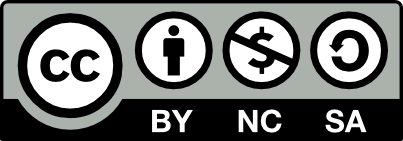 [Speaker Notes: stephanie.rioux@recitmst.qc.ca
equipe@recitmst.qc.ca 
Page Facebook
Twitter
Chaîne Youtube]